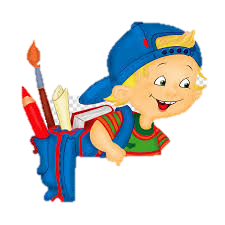 طرح الأعداد الصحيحة
الاسم
+3   -  +5  =
+3  + -5  = -2
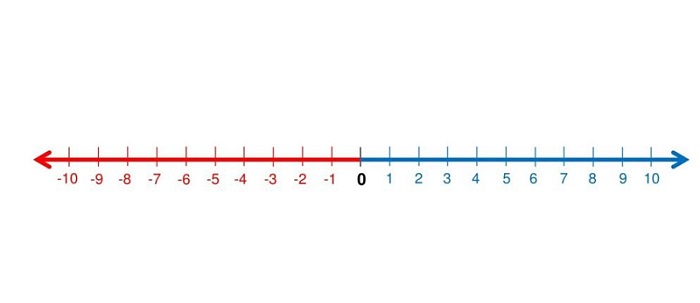 -3   -  -5  =
-3  + + 5  = +2
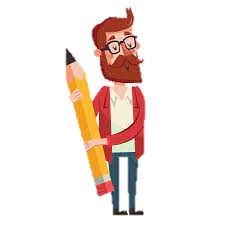 +3   -  -5  =
+3  +  +5  = +8
-3   -  +5  =
-3  + -5  = -8
القاعدة
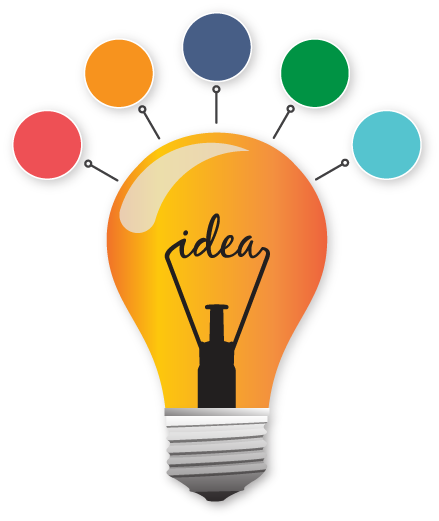 الأمثلة
أوجد ناتج كلا مما يلي
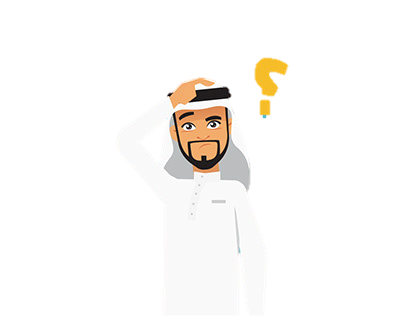 +2
-17 -  -19  =
-17 + +19=
-6
+8  + -14 =
+8   -  +14  =
-26
-18 + -8 =
-18   -  +8  =
+38
+30   -  -8=
+30 + +8 =
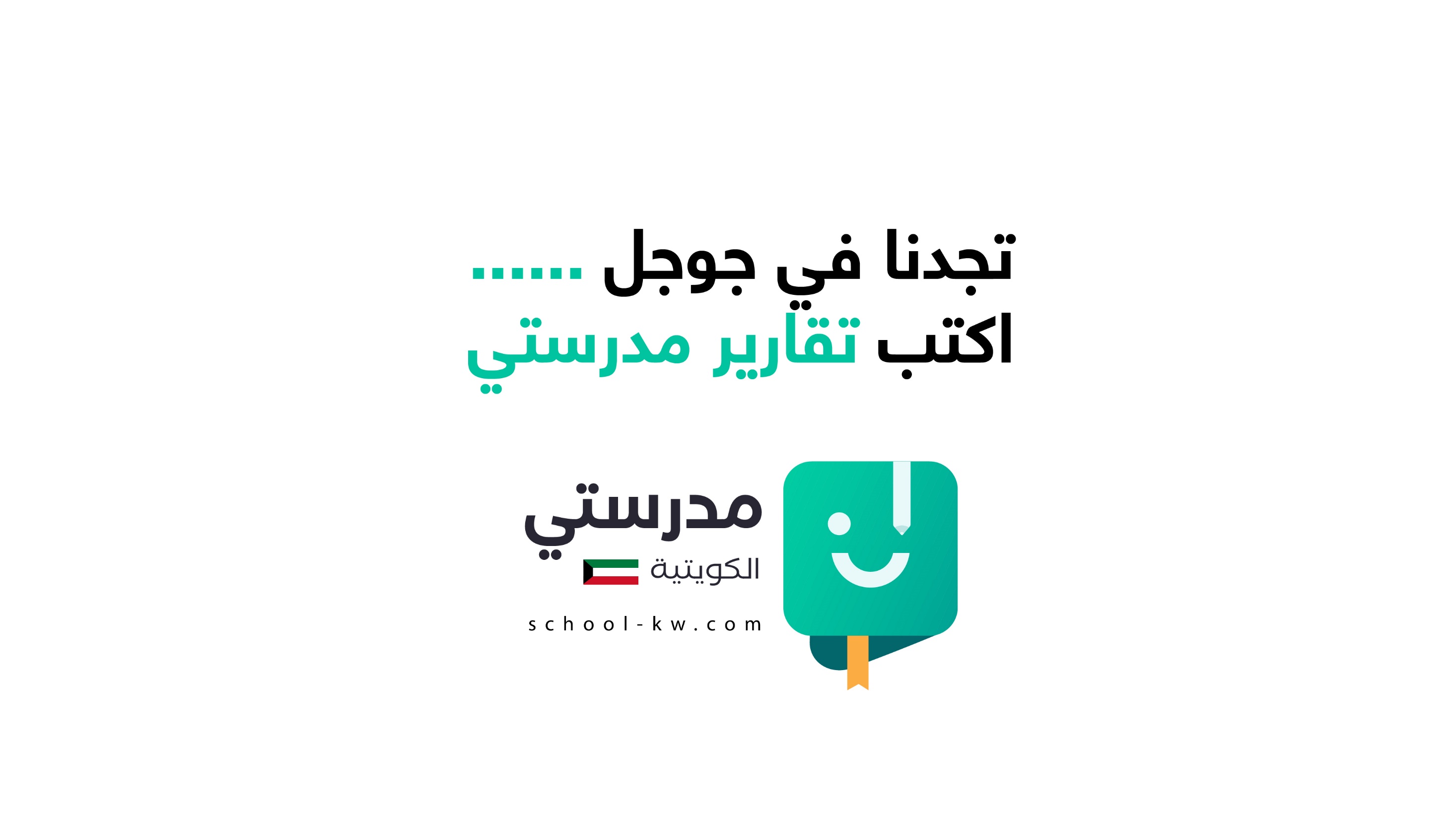